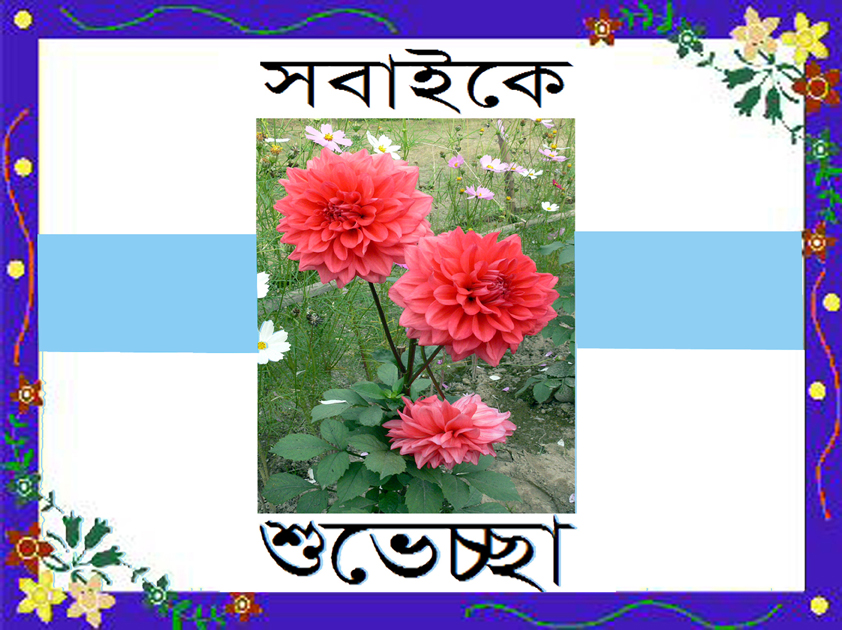 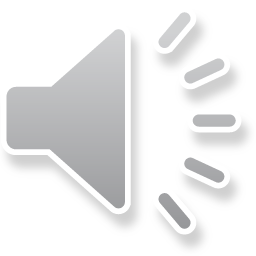 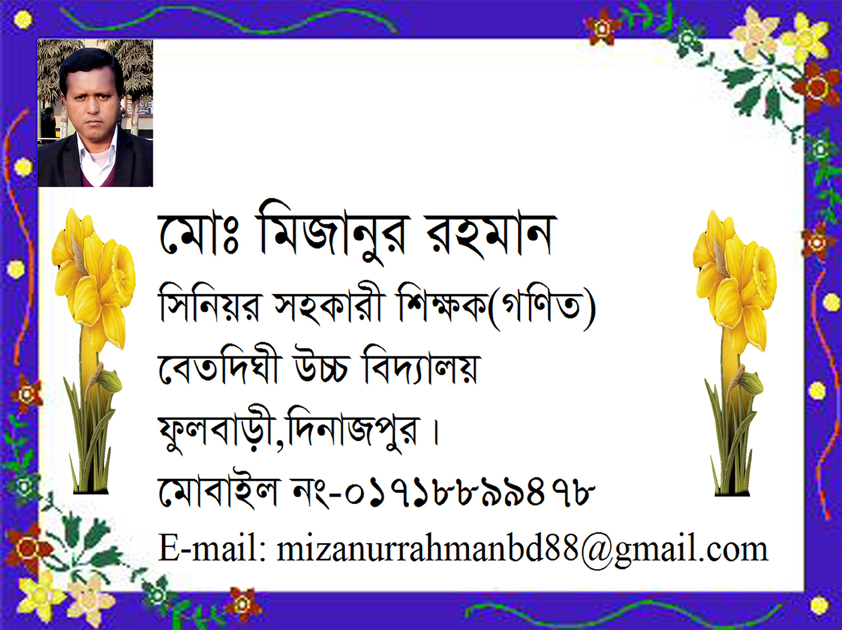 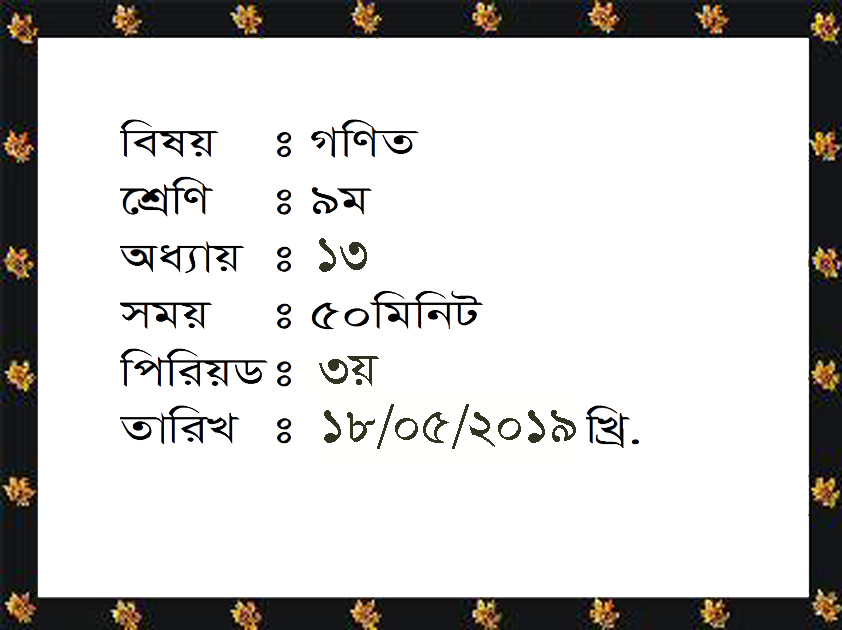 নিচের ছবিগুলো কিভাবে সাজানো আছে লক্ষ্য কর-
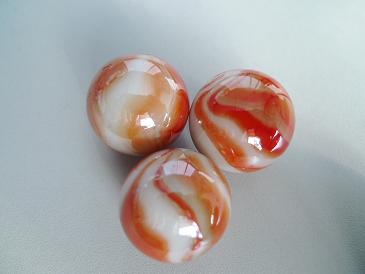 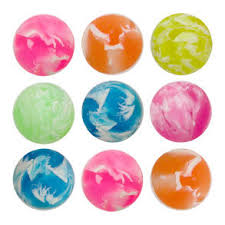 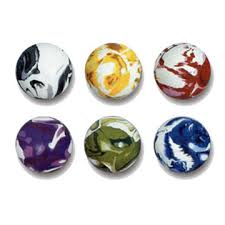 3+6+9+…………
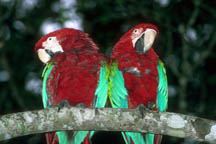 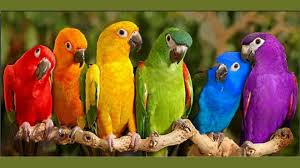 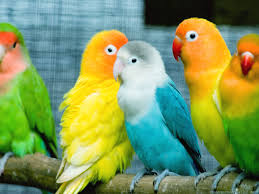 2+4+6+…………
5+11+17+………………..+59
কোন ধারার যে কোন পদ ও তার পূর্ববর্তী পদের পার্থক্য সমান হলে যে ধারা গঠিত হয় তা হল-
সমান্তর ধারা
শিখনফল
এই পাঠ শেষে শিক্ষার্থীরা---

১। সমান্তর ধারার সংজ্ঞা দিতে পারবে।
২। সমান্তর ধারার সূত্র ব্যাখ্যা করতে পারবে।
৩। সমান্তর ধারার সূত্র প্রয়োগ করে বাস্তব সমস্যা সমাধান
     করতে পারবে।
এসো আমরা একটি ভিডিও দেখি-
10
15
20
ধারা ও সমান্তর ধারা
কোন অনুক্রমের পদগুলো পর পর ‘+’ চিহ্ন দ্বারা যুক্ত করে ধারা গঠন করা যায়। কোন ধারার যে কোন পদ ও তার পূর্ববর্তী পদের পার্থক্য সমান হলে উক্ত ধারাটিকে সমান্তর ধারা বলে। যেমন 1+4+7+…… হলে পদ গুলির পার্থক্য হবে 4–1=3, 7–4=3
সমান্তর ধারার সাধারণ পদ নির্ণয়                          যে কোন সমান্তর ধারার প্রথম পদ= a ও সাধারণ অন্তর = d হলে,প্রথম পদ =a= a+(1 –1 )d    দ্বিতীয় পদ =a+d = a+(2 –1 )d      তৃতীয় পদ =a+2d = a+(3 –1 )d………………………...........................................সুতরাং, n–তম পদ = a+(n –1 )dএখানে পদ সংখ্যাকে n দ্বারা প্রকাশ করা হয় এবং n –তম পদকেইসমান্তর ধারার সাধারণ পদ বলা হয়।
একক কাজ
1+3+5+7+………..ধারাটির প্রথম পদ এবং সাধারণ অন্তর বের কর।
সমস্যাঃ 5+8+11+14+...ধারাটির কোন পদ 383?
সমাধানঃ ধারাটির প্রথম পদ a=5,সাধারণ অন্তর d=8-5=3 ইহা একটি সমান্তর ধারা।মনেকরি, ধারাটির nতম পদ=383আমরা জানি,nতম পদ=a+(n-1)dসুতরাং,a+(n-1)d=383বা,5+(n-1)3=383বা,5+3n-3=383বা,3n+2=383বা,3n=383-2বা,3n=381অতএব,n=127অতএব,প্রদত্ত ধারার 127তম পদ =383.
সূত্র:
জোড়ায় কাজ
সমস্যাঃ 1+2+3+4+……….+99=কত?
সূত্র:
দলগত কাজ
সমস্যাঃ 7+12+17+ ……ধারাটির 30টি পদের সমষ্টি কত?
মূল্যায়ন
১। সমান্তর ধারা কাকে বলে?২। সমান্তর ধারার nতম পদের সূত্রটি বল।৩। সমান্তর ধারার nসংখ্যক পদের সমষ্টির সূত্রটি বল।
বাড়ির কাজ
8+11+14+….+392 ধারাটি নিজ নিজ খাতায় লিখ। আগামী ক্লাসে ধারাটির প্রথম পদ এবং সাধারণ অন্তর  নির্ণয় করে নিয়ে আসবে।
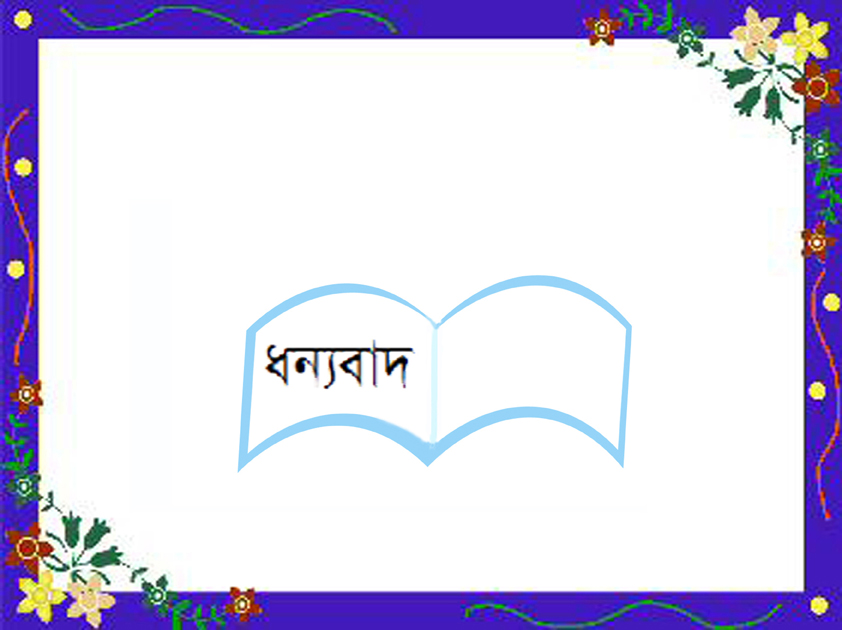 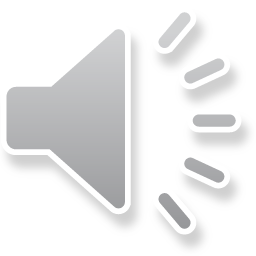